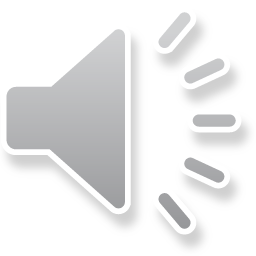 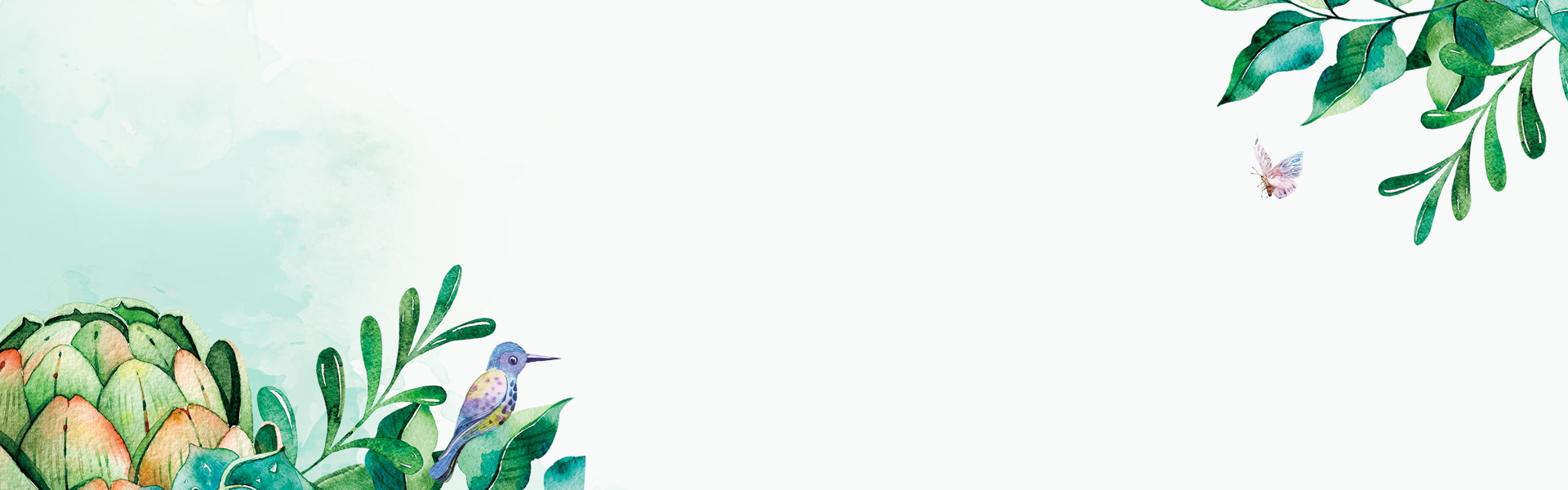 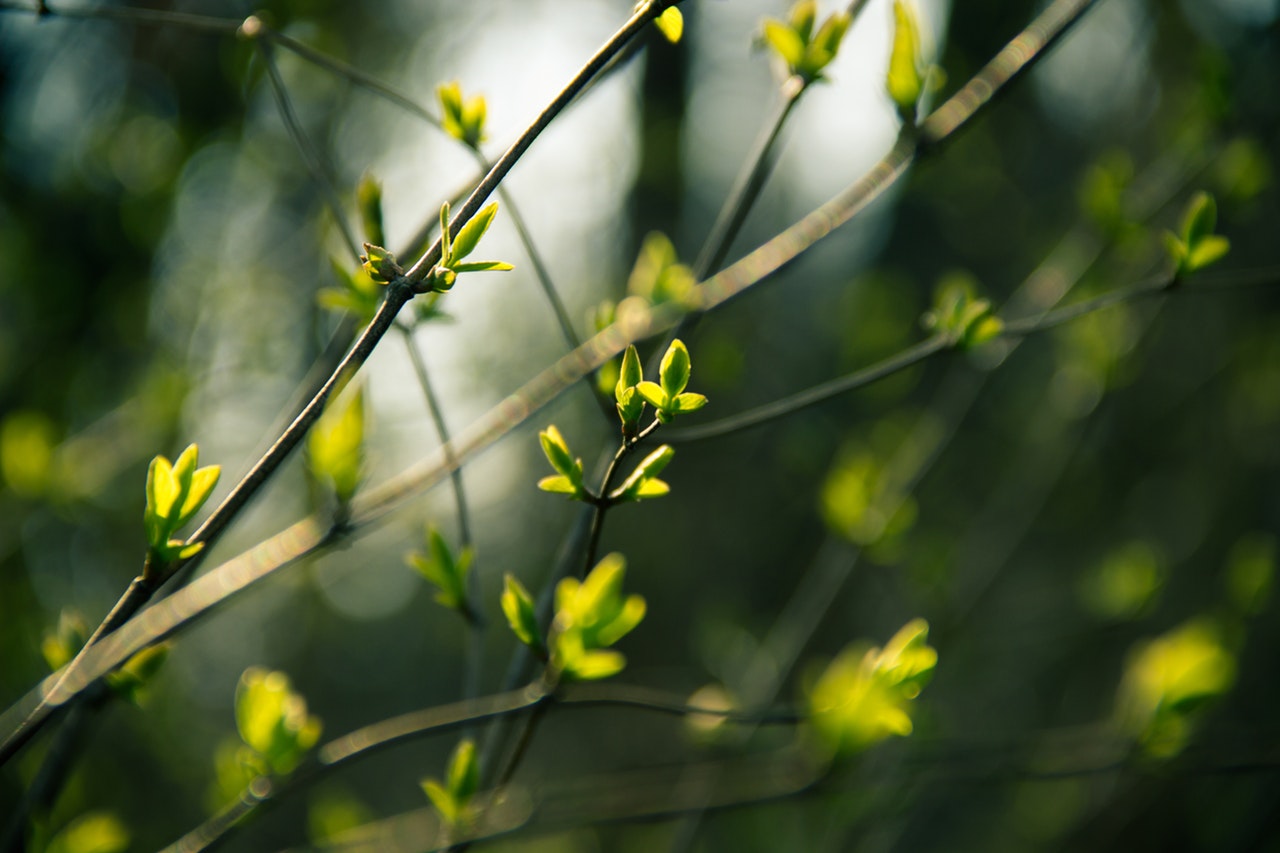 孤山寺北贾亭西，水面初平云脚低。几处早莺争暖树，谁家新燕啄春泥。乱花渐欲迷人眼，浅草才能没马蹄。最爱湖东行不足，绿杨阴里白沙堤。
汇报人：xiazaii
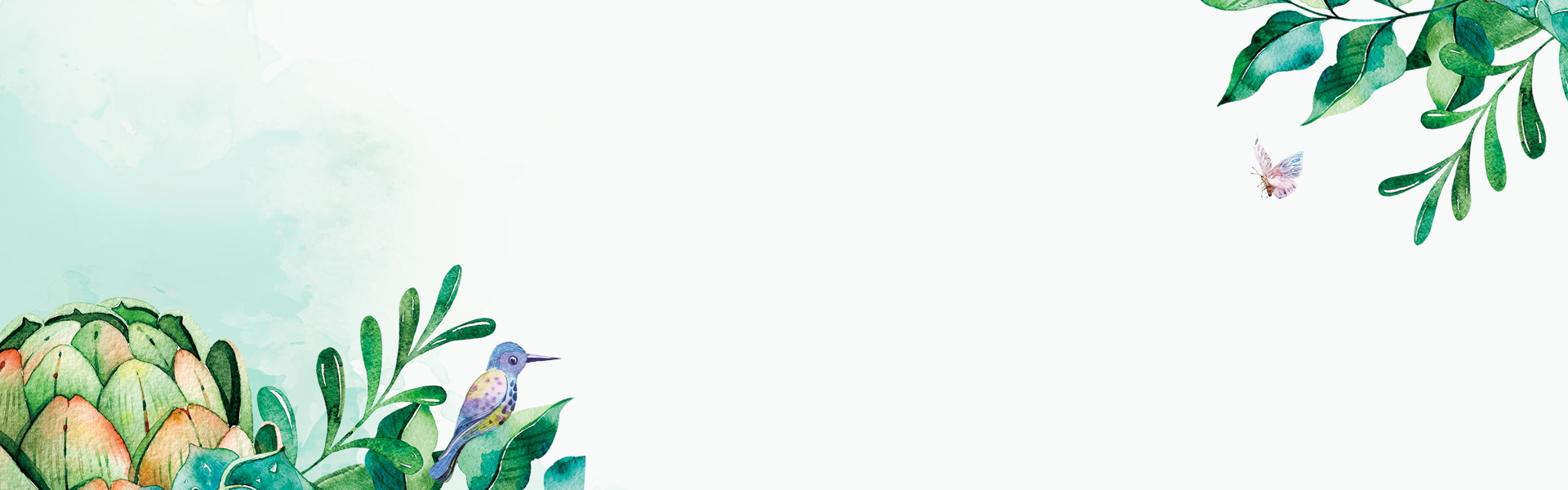 目       录
0 1
0 2
0 3
0 4
THIS IS A ART TEMPLATE ,THANK YOU WATCHING THIS ONE.
THIS IS A ART TEMPLATE ,THANK YOU WATCHING THIS ONE.
THIS IS A ART TEMPLATE ,THANK YOU WATCHING THIS ONE.
THIS IS A ART TEMPLATE ,THANK YOU WATCHING THIS ONE.
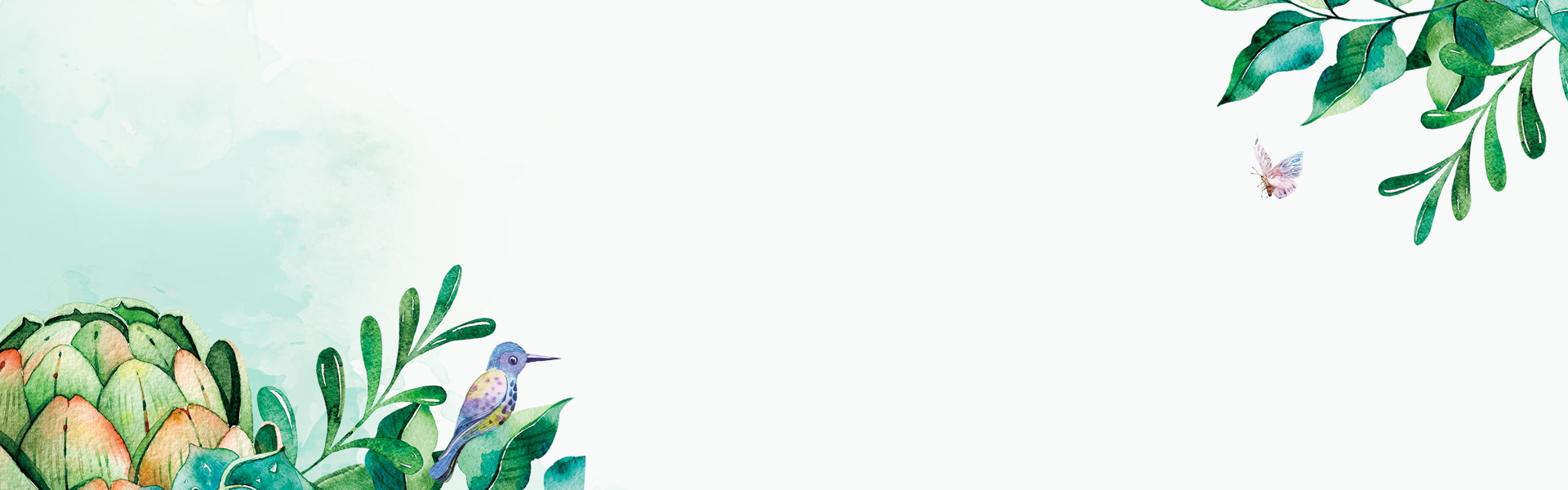 第   一   部   分
THIS IS A ART TEMPLATE , THANK YOU WATCHING THIS ONE. THANK YOU WATCHING THIS ONE.
添加标题
Just for today I will try to live through this day only and not tackle my whole life problem at once
97%
ADD YOUR TITTLE HERE
Just for today I will try to live through this day only and not tackle my whole life problem at once Just for today I will try to live through this day only and not tackle my whole life problem at once
添加标题
Just for today I will try to live through this day only and not tackle my whole life problem at once
50%
输入标题文本
Just for today I will try to live through this day only and not tackle my whole life problem at once
输入标题文本
Just for today I will try to live through this day only and not tackle my whole life problem at once
输入标题文本
Just for today I will try to live through this day only and not tackle my whole life problem at once
输入标题文本
Just for today I will try to live through this day only and not tackle my whole life problem at once
0 1
Just for today I will try to live through this day only and not tackle my whole life problem at once
0 2
Just for today I will try to live through this day only and not tackle my whole life problem at once
0 3
Just for today I will try to live through this day only and not tackle my whole life problem at once
Just for today I will try to live through this day only and not tackle my whole life problem at once.
Just for today I will try to live through this day only and not tackle my whole life problem at once.
Just for today I will try to live through this day only and not tackle my whole life problem at once.
Just for today I will try to live through this day only and not tackle my whole life problem at once.
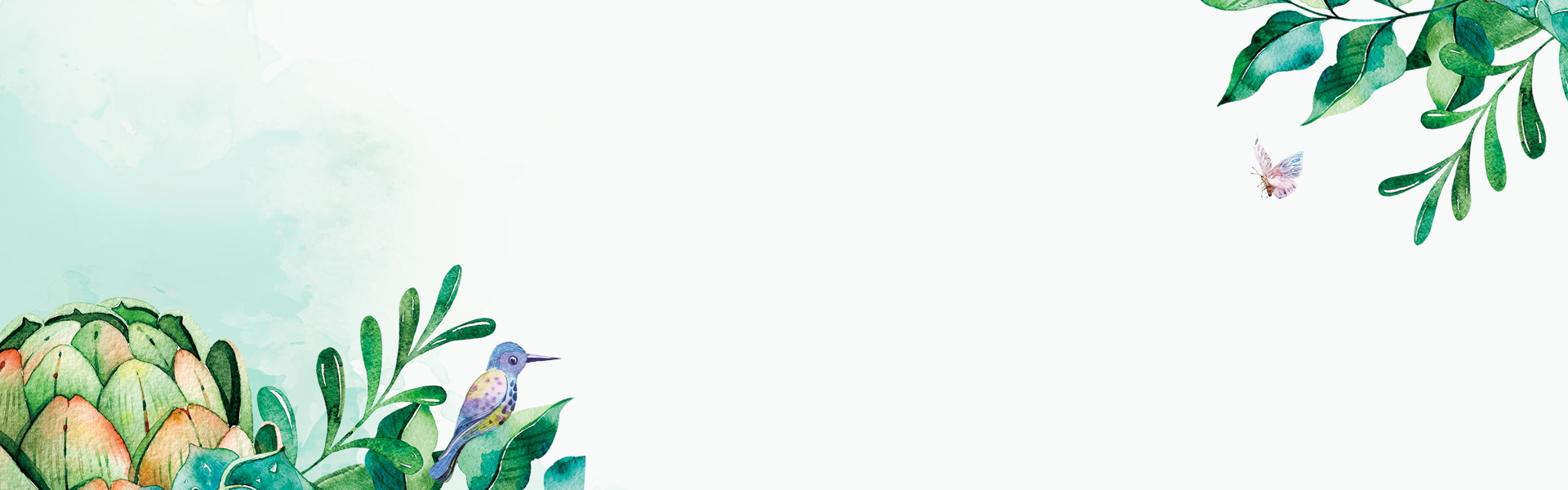 第   二   部   分
THIS IS A ART TEMPLATE , THANK YOU WATCHING THIS ONE. THANK YOU WATCHING THIS ONE.
46%
Just for today I will try to live through this day only and not tackle my whole life problem at once. I can do for twelve
56%
Just for today I will try to live through this day only and not tackle my whole life problem at once. I can do for twelve
66%
Just for today I will try to live through this day only and not tackle my whole life problem at once. I can do for twelve
You can click here to enter you text. You can click here to enter you text. You can click here to enter you text.
You can click here to enter you text. You can click here to enter you text. You can click here to enter you text.
You can click here to enter you text. You can click here to enter you text. You can click here to enter you text.
STEP
01
STEP
02
STEP
03
STEP 01
STEP 02
STEP 04
STEP 03
Just for today I will try to live through this day only and not tackle my whole life problem at once
Just for today I will try to live through this day only and not tackle my whole life problem at once
Just for today I will try to live through this day only and not tackle my whole life problem at once
Just for today I will try to live through this day only and not tackle my whole life problem at once
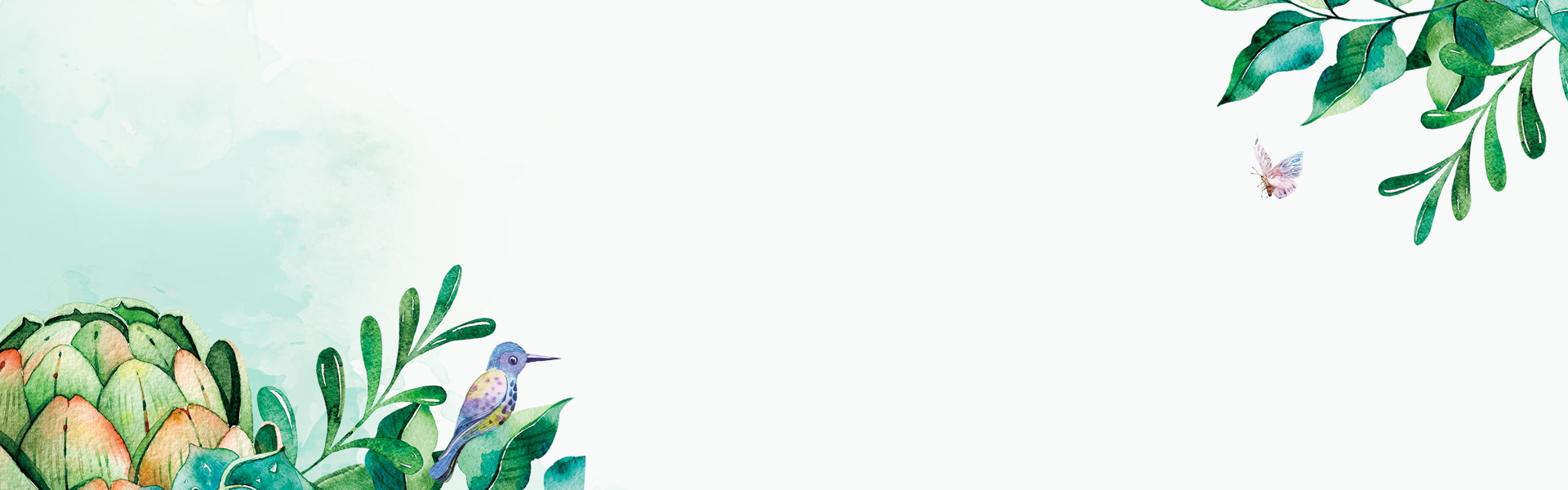 第   三   部   分
THIS IS A ART TEMPLATE , THANK YOU WATCHING THIS ONE. THANK YOU WATCHING THIS ONE.
YOUR TITLE
YOUR TITLE
YOUR TITLE
YOUR TITLE
The waves beside them danced; but they
The waves beside them danced; but they
The waves beside them danced; but they
The waves beside them danced; but they
Just for today I will exercise my soul in three ways. I will do somebody a good turn and not get found out: If anybody knows of it, Just for today I will exercise my soul in three ways. I will do somebody a good turn and not get
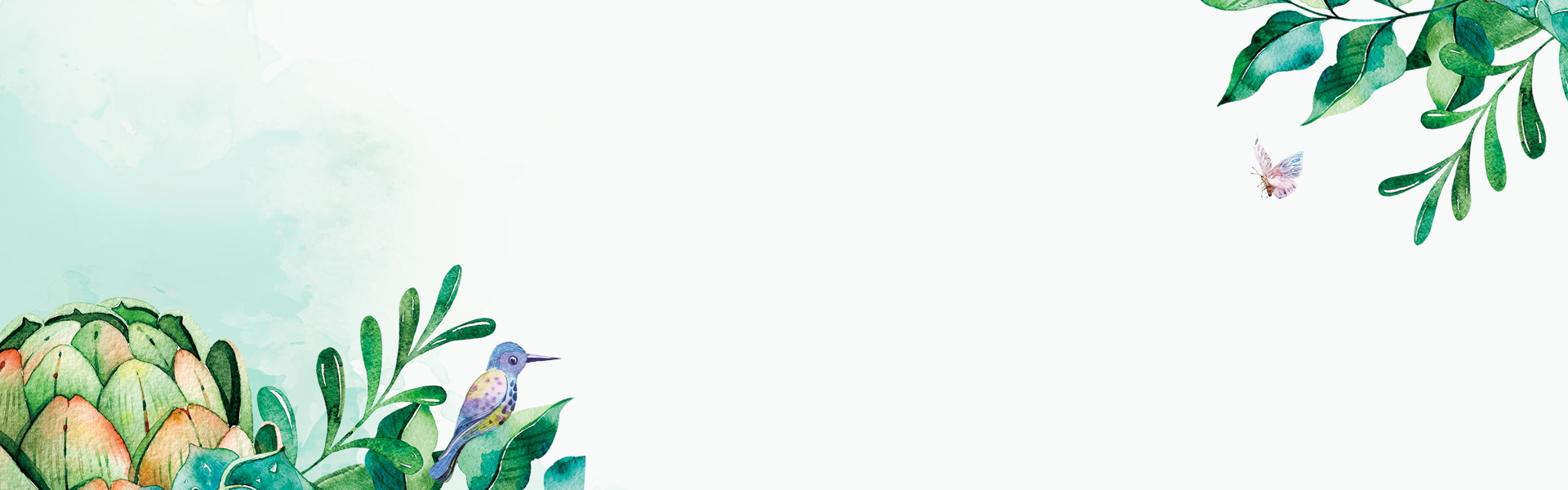 第   四   部   分
THIS IS A ART TEMPLATE , THANK YOU WATCHING THIS ONE. THANK YOU WATCHING THIS ONE.
YOUR TITLE HERE
YOUR TITLE HERE
YOUR TITLE HERE
A company is an association or collection of individuals, whether natural persons, legal persons, or a
A company is an association or collection of individuals, whether natural persons, legal persons, or a
A company is an association or collection of individuals, whether natural persons, legal persons, or a
YOUR TITLE HERE
YOUR TITLE HERE
YOUR TITLE HERE
A company is an association or collection of individuals, whether natural persons, legal persons, or a
A company is an association or collection of individuals, whether natural persons, legal persons, or a
A company is an association or collection of individuals, whether natural persons, legal persons, or a
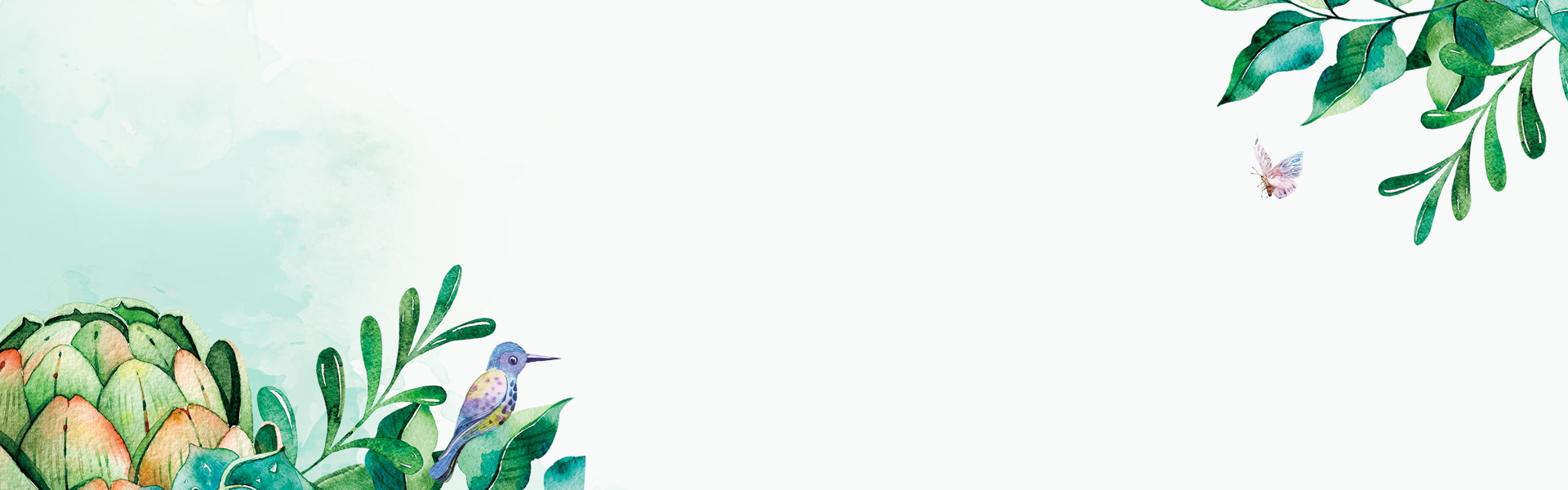 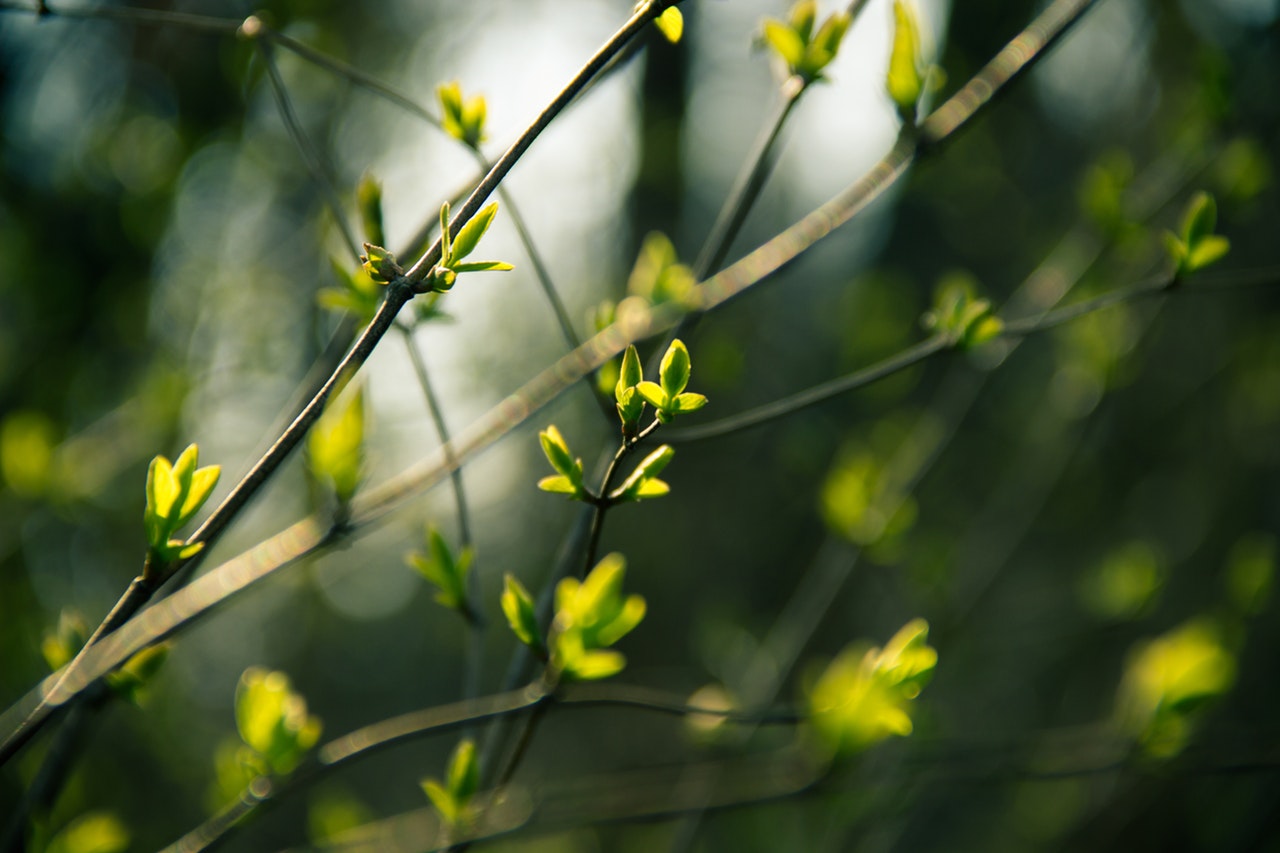 孤山寺北贾亭西，水面初平云脚低。几处早莺争暖树，谁家新燕啄春泥。乱花渐欲迷人眼，浅草才能没马蹄。最爱湖东行不足，绿杨阴里白沙堤。